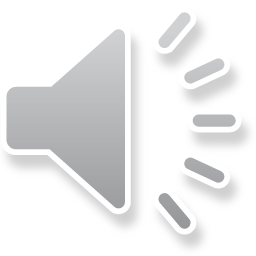 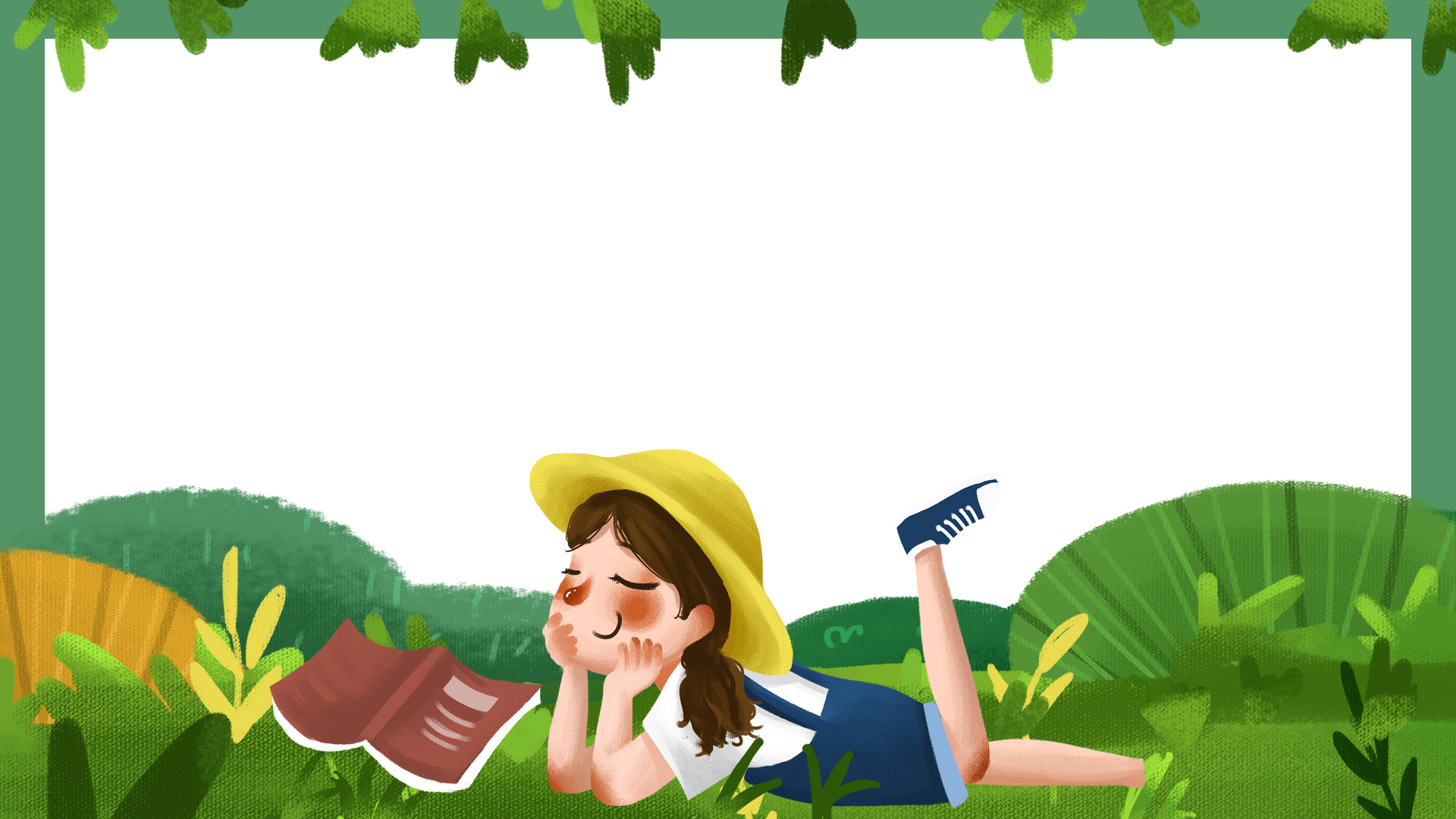 KHÁM PHÁ
BẢN THÂN (T2)
GÓC TRANH BIỆN
SAI. 
Vì sao?
ĐÚNG.
Vì sao?
TRONG GIỜ KIỂM TRA A HỎI BÀI B THÌ B KHÔNG TRẢ LỜI, VÀ BÀI KTRA ĐÓ A BỊ ĐIỂM THẤP. NGUYÊN NHÂN CHÍNH LÀ DO BẠN B.
[Speaker Notes: GV CHIA LỚP THÀNH 4 NHÓM, NHÓM 1-3 ĐỒNG Ý, NHÓM 2-4 KHÔNG ĐỒNG Ý. VÀ BẮT ĐẦU PHẢN BIỆN VỚI NHAU ĐỂ NÊU RA QUAN ĐIỂM CÁ NHÂN CỦA MÌNH.]
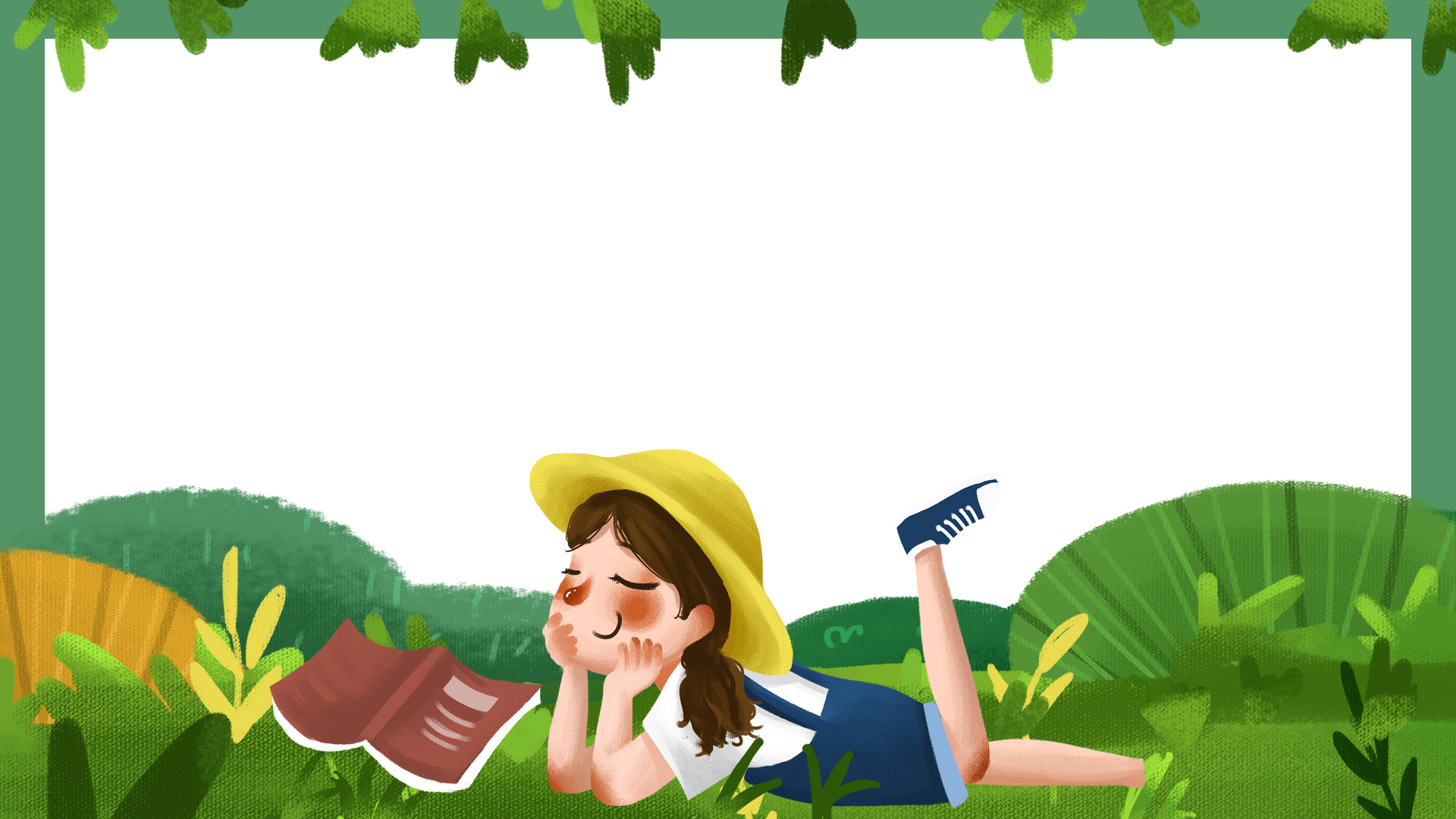 Part three
TÌM HIỂU VỀ QUAN ĐIỂM SỐNG
THẢO LUẬN VỀ QUAN ĐIỂM SỐNG
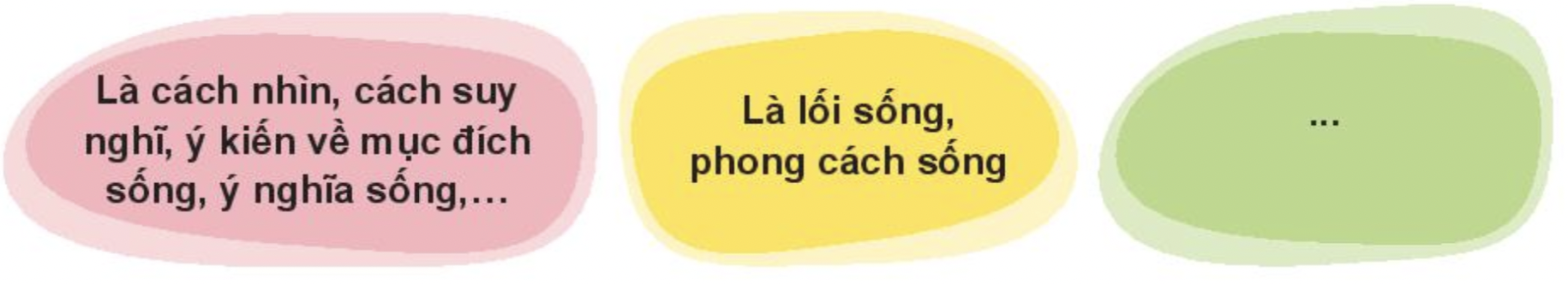 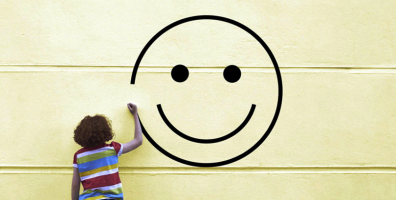 QUAN ĐIỂM SỐNG LÀ GÌ? QUAN ĐIỂM SỐNG SẼ ẢNH HƯỞNG, CHI PHỐI LỐI SỐNG, CÁCH HÀNH ĐỘNG, ỨNG XỬ CỦA CÁ NHÂN NHƯ THẾ NÀO?  VD.
THẢO LUẬN 
KHĂN TRẢI BÀN
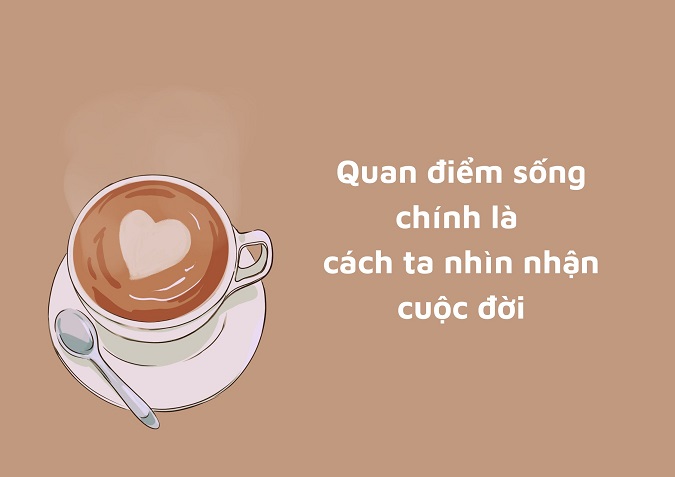 NÊU QUAN ĐIỂM SỐNG CỦA BẢN THÂN EM?
VIẾT RA NOTE VÀ DÁN LÊN BẢNG
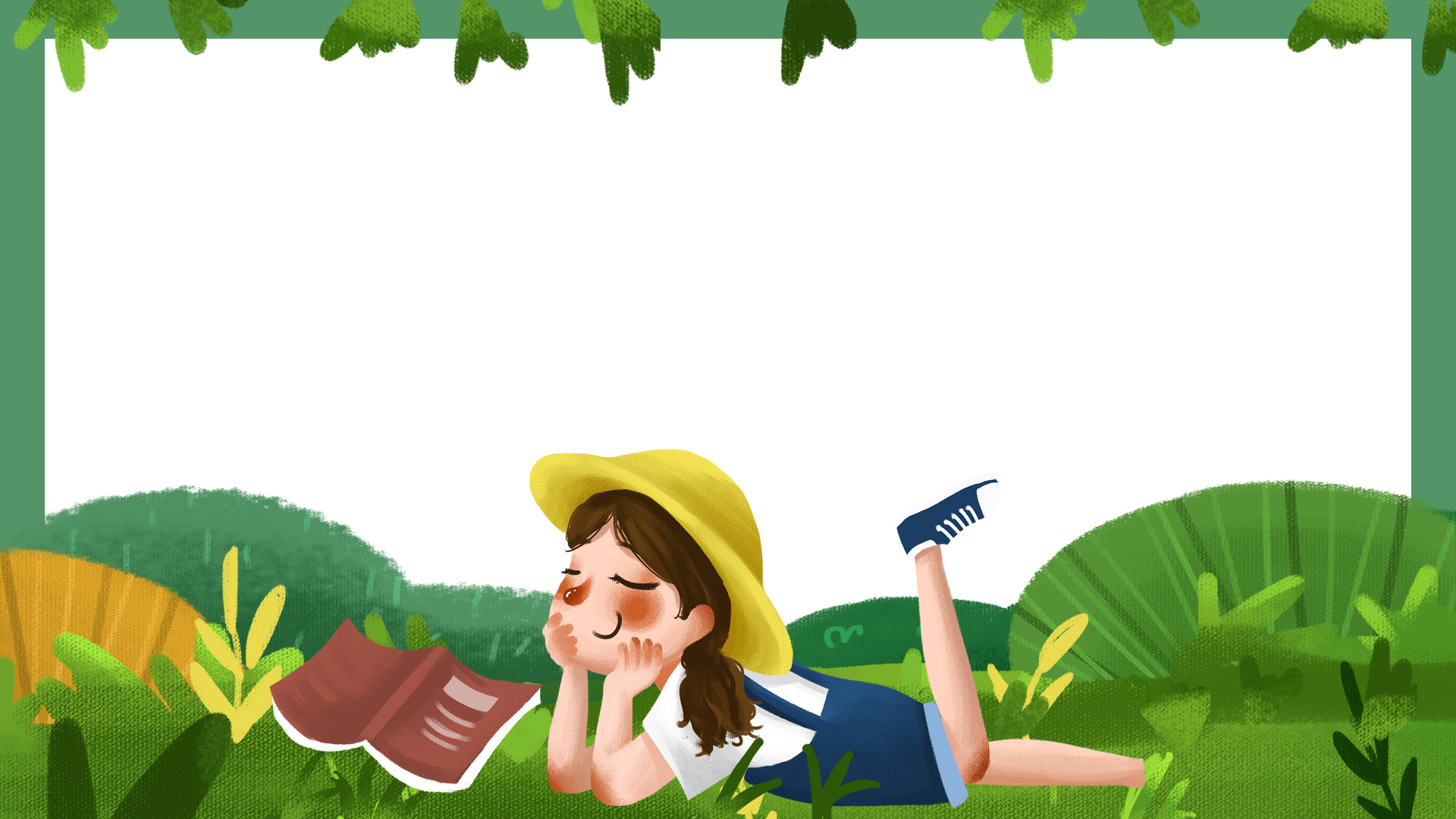 QUAN ĐIỂM SỐNG
KHÁI NIỆM
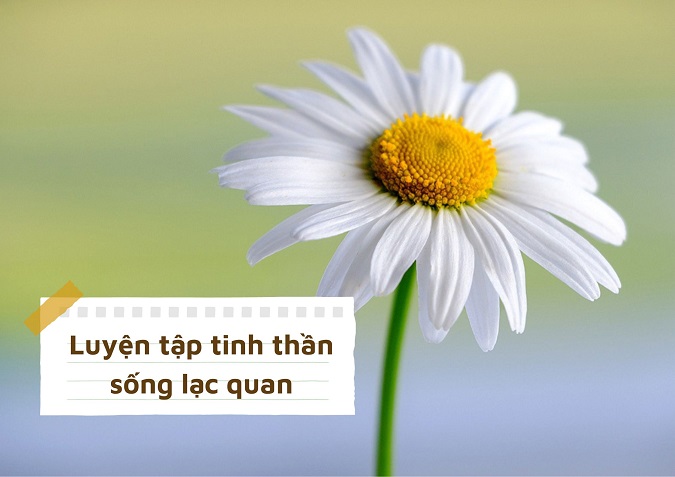 QUAN ĐIỂM SỐNG LÀ CÁCH NHÌN NHẬN, CÁCH SUY NGHĨ, Ý KIẾN VỀ CUỘC SỐNG, MỤC ĐÍCH SỐNG, Ý NGHĨA, GIÁ TRỊ CỦA CỘC SỐNG, VỀ CÁCH SỐNG, LỐI SỐNG
QUAN ĐIỂM SỐNG CỦA CÁ NHÂN RẤT QUAN TRỌNG, NÓ SẼ ĐỊNH HƯỚNG, CHI PHỐI LỐI SỐNG, CÁCH HÀNH ĐỘNG, ỨNG XỬ CỦA CÁ NHÂN ĐÓ.
GÓC TRANH BIỆN
KHÔNG ĐỒNG Ý. 
Vì sao?
ĐỒNG Ý.
Vì sao?
- TỐT GỖ HƠN TỐT NƯỚC SƠN.
CÓ CHÍ THÌ NÊN.
CÓ CÔNG MÀI SẮT, CÓ NGÀY NÊN KIM.
[Speaker Notes: GV CHIA LỚP THÀNH 4 NHÓM, NHÓM 1-3 ĐỒNG Ý, NHÓM 2-4 KHÔNG ĐỒNG Ý. VÀ BẮT ĐẦU PHẢN BIỆN VỚI NHAU ĐỂ NÊU RA QUAN ĐIỂM CÁ NHÂN CỦA MÌNH.]
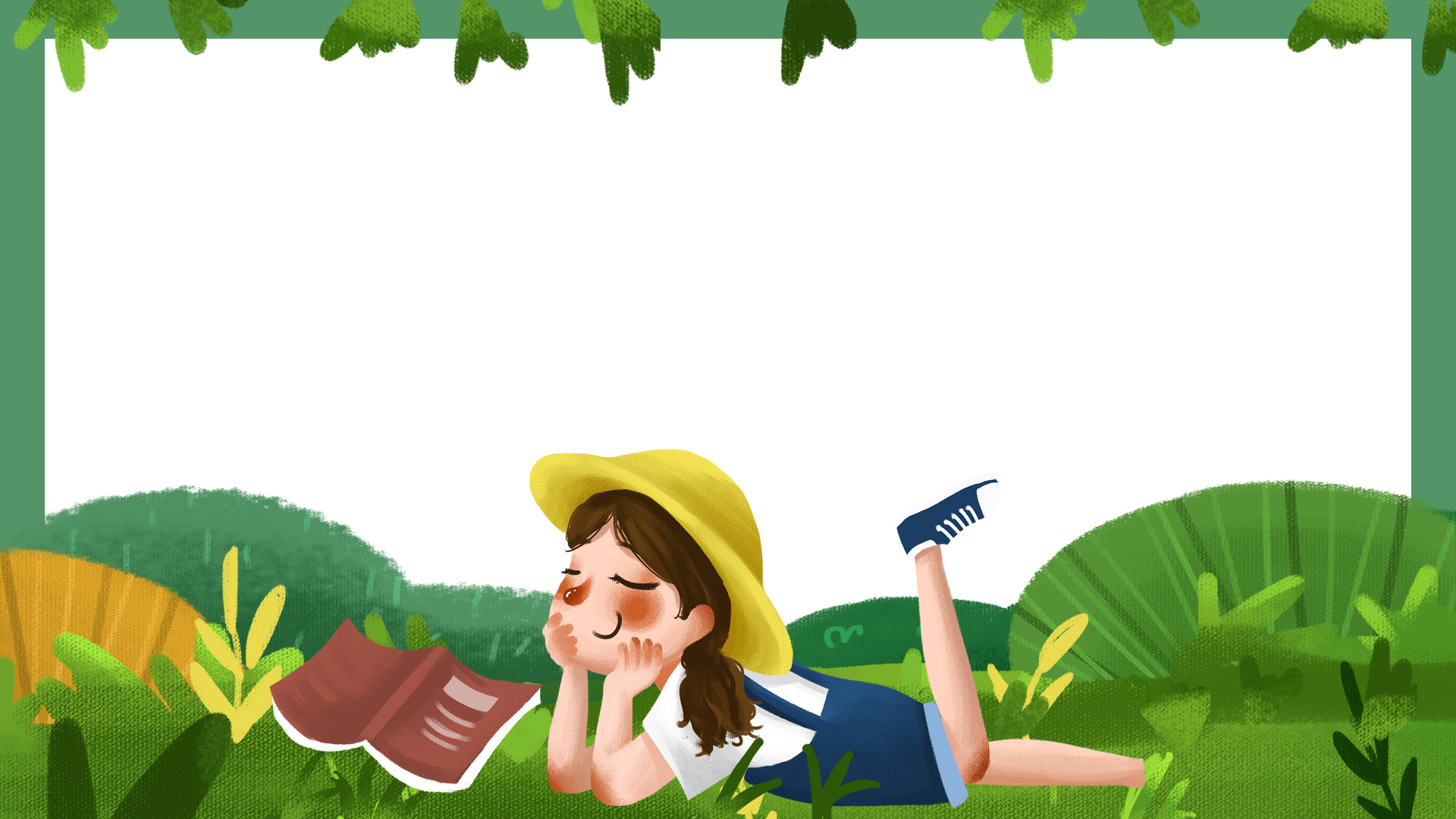 Part FOUR
RÈN LUYỆN
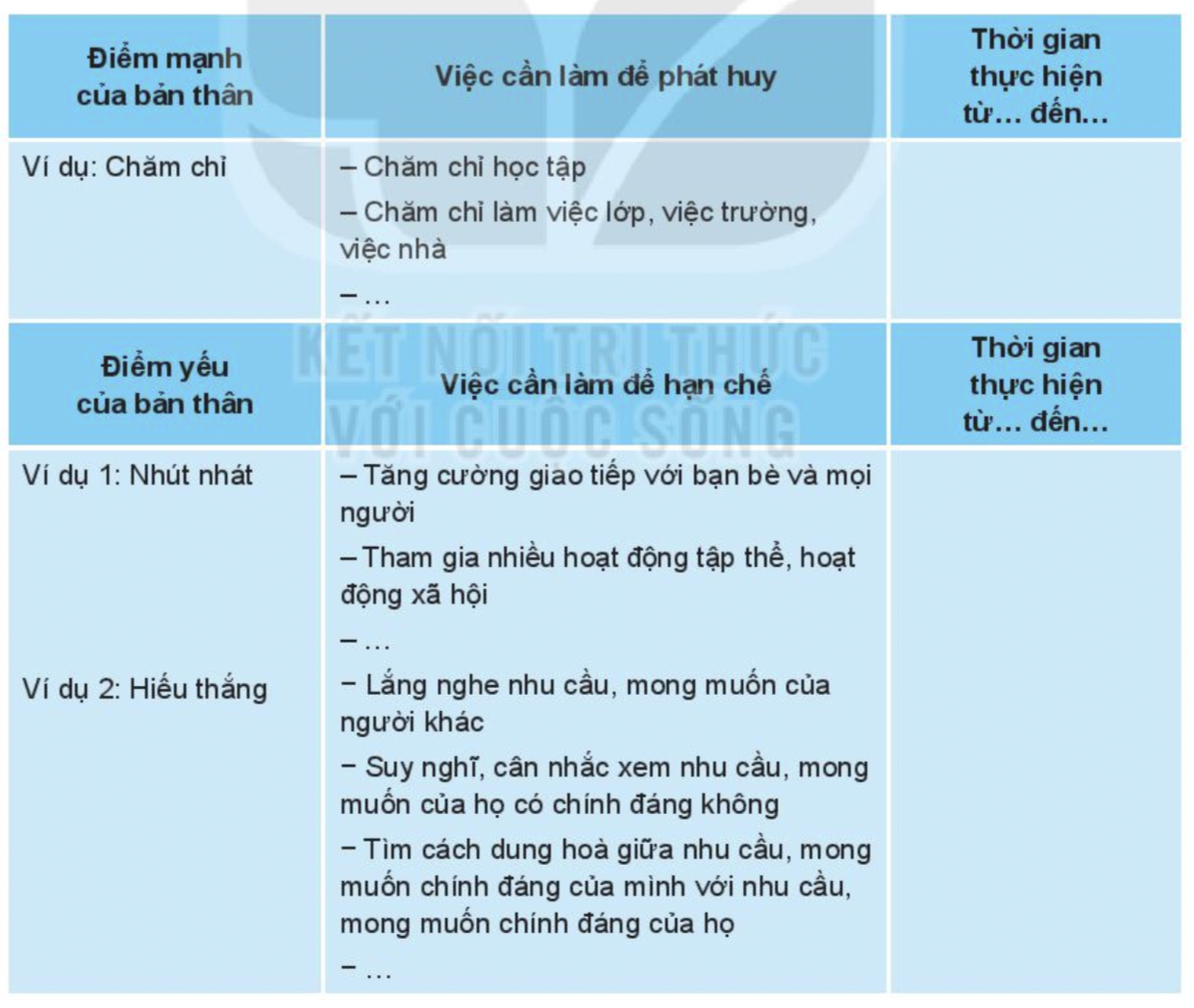 LẬP KẾ HOẠCH ĐỂ PHÁT HUY ĐIỂM MẠNH, KHẮC PHỤC ĐIỂM YẾU CỦA BẢN THÂN
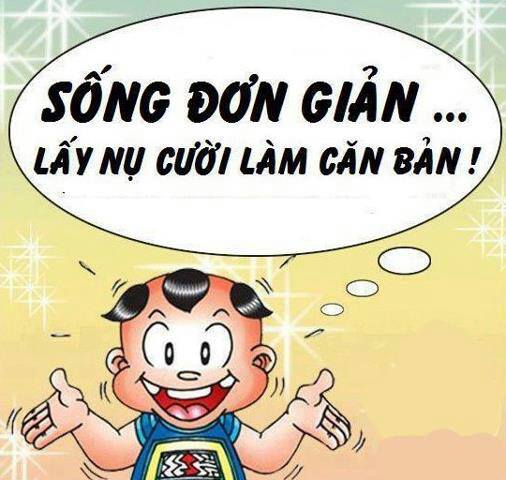 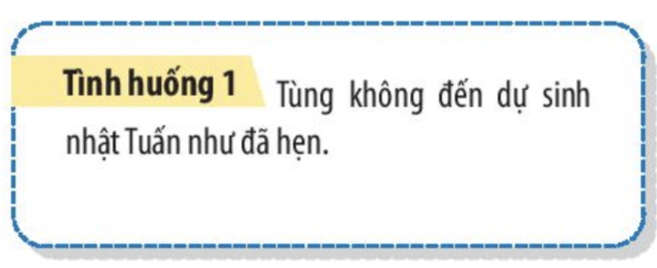 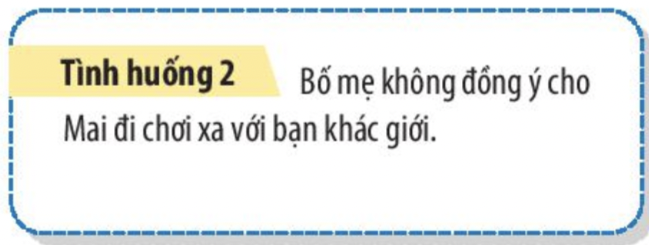 ĐỀ XUẤT CÁCH ỨNG XỬ THỂ HIỆN TƯ DUY TÍCH CỰC TRONG TÌNH HUỐNG SAU.
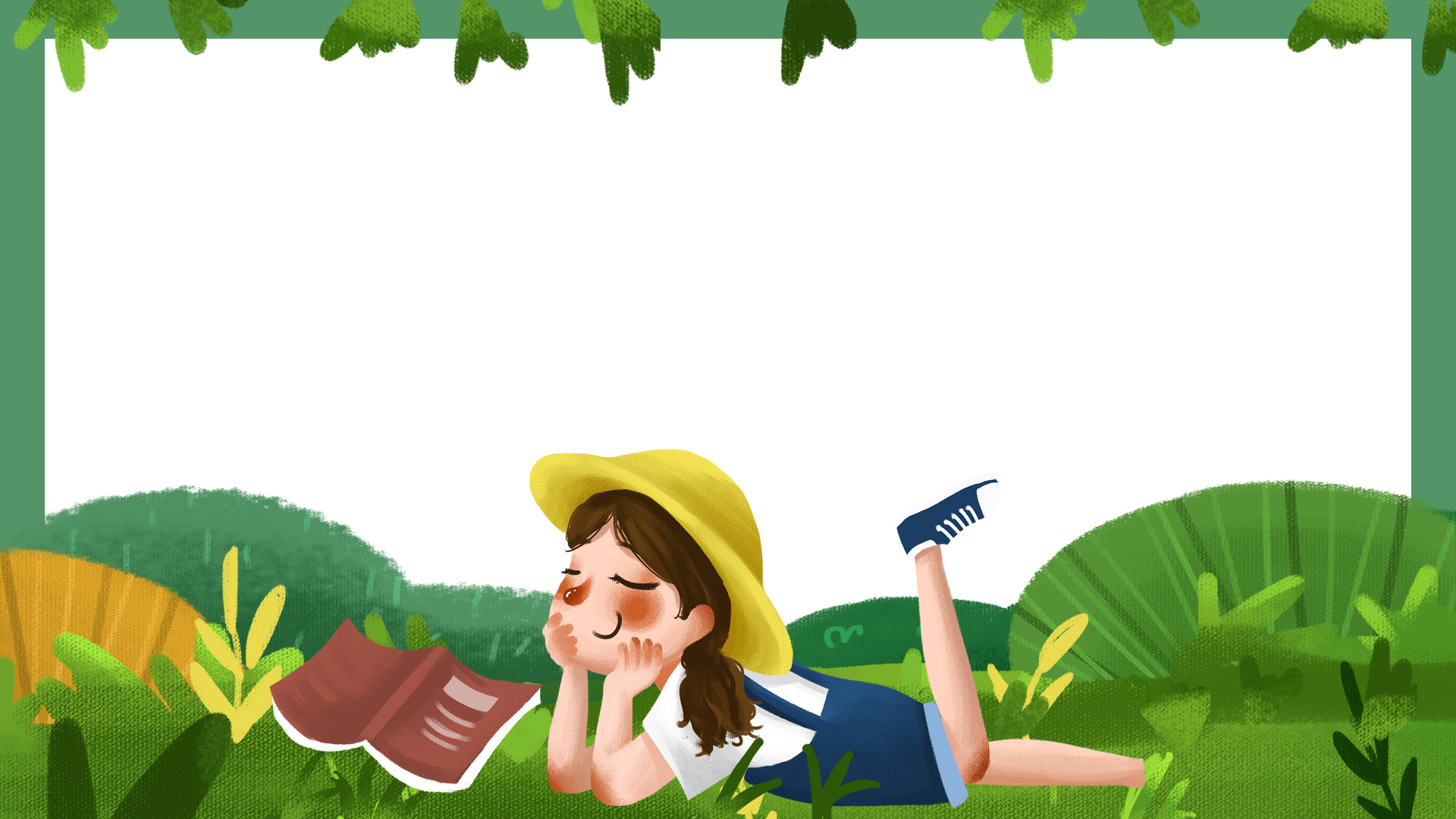 Part FIVE
VẬN DỤNG
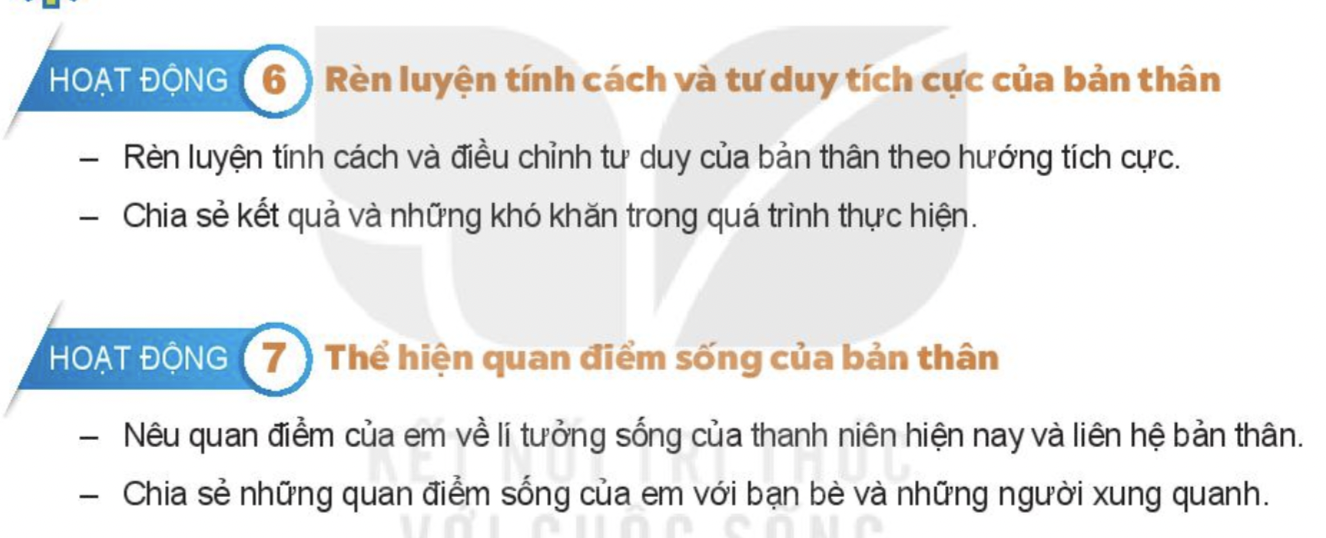 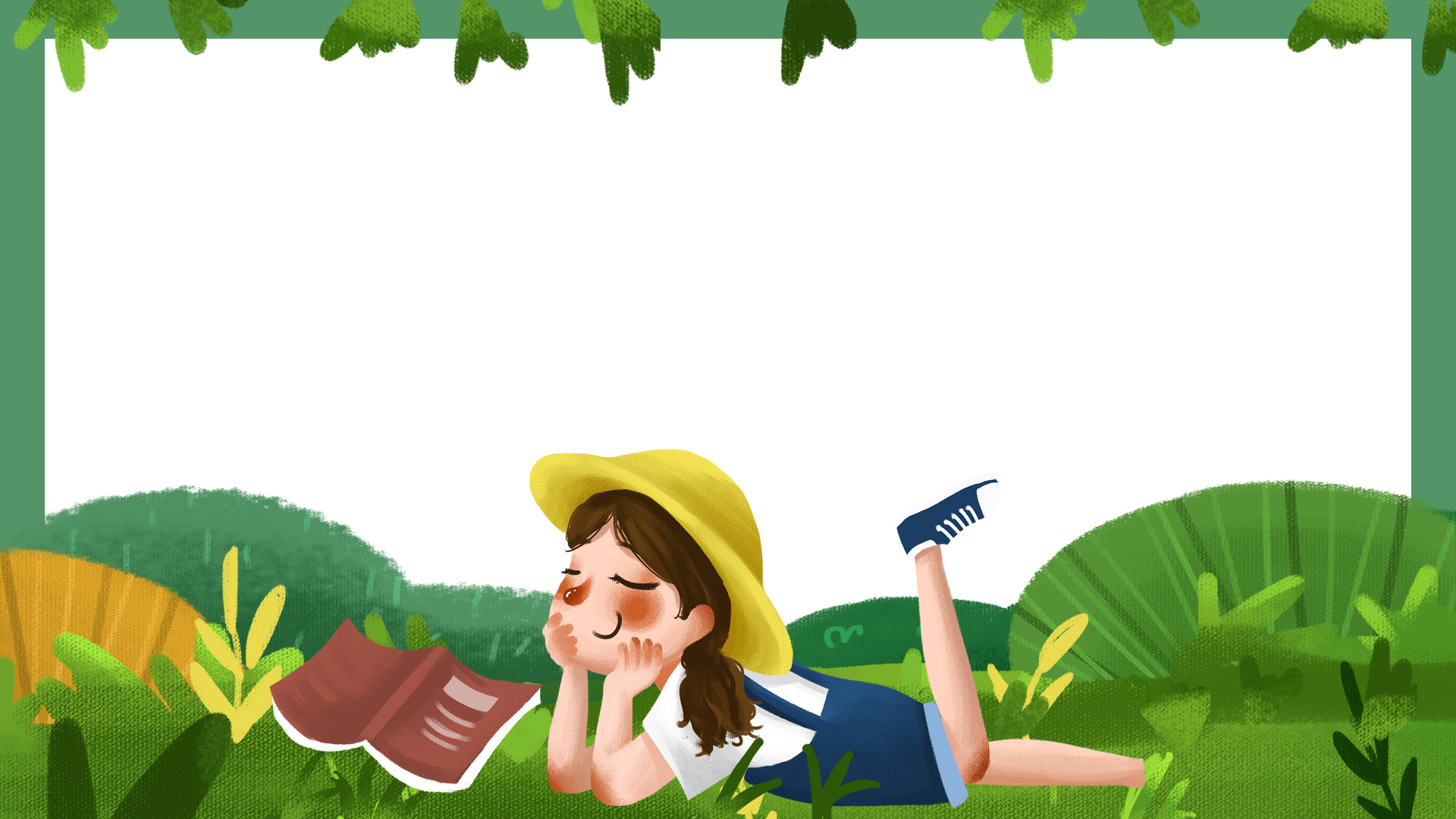 Part SIX
ĐÁNH GIÁ
ĐÁNH GIÁ CUỐI CHỦ ĐỀ
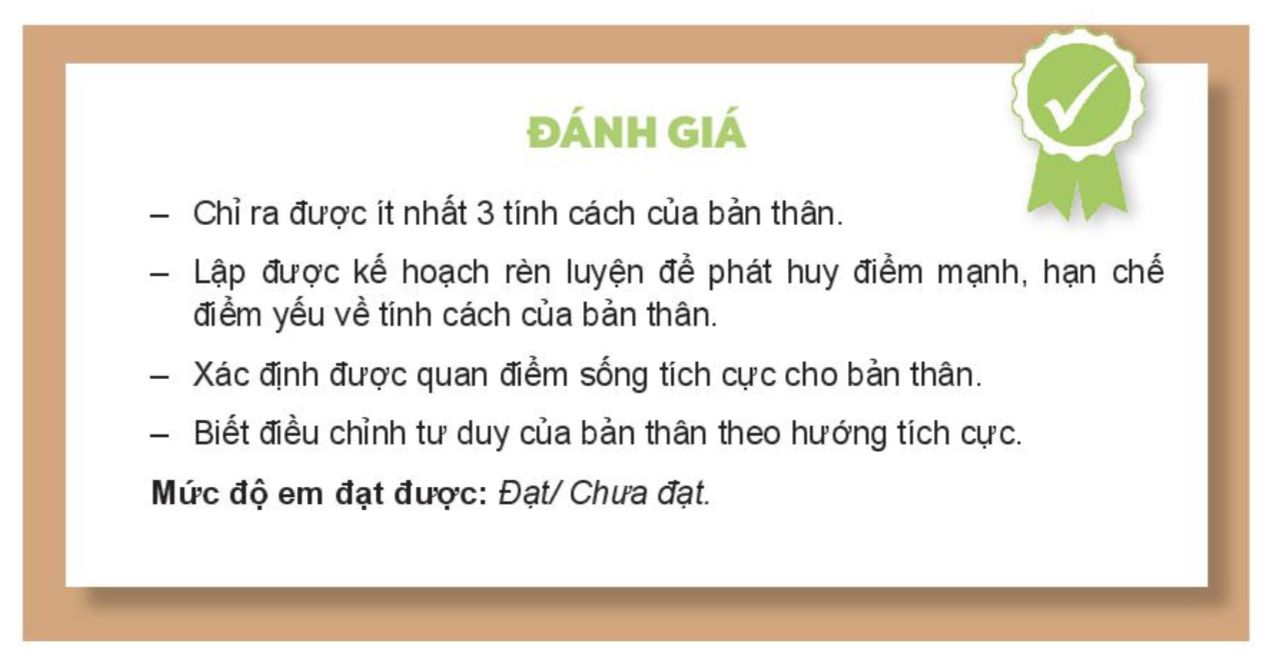 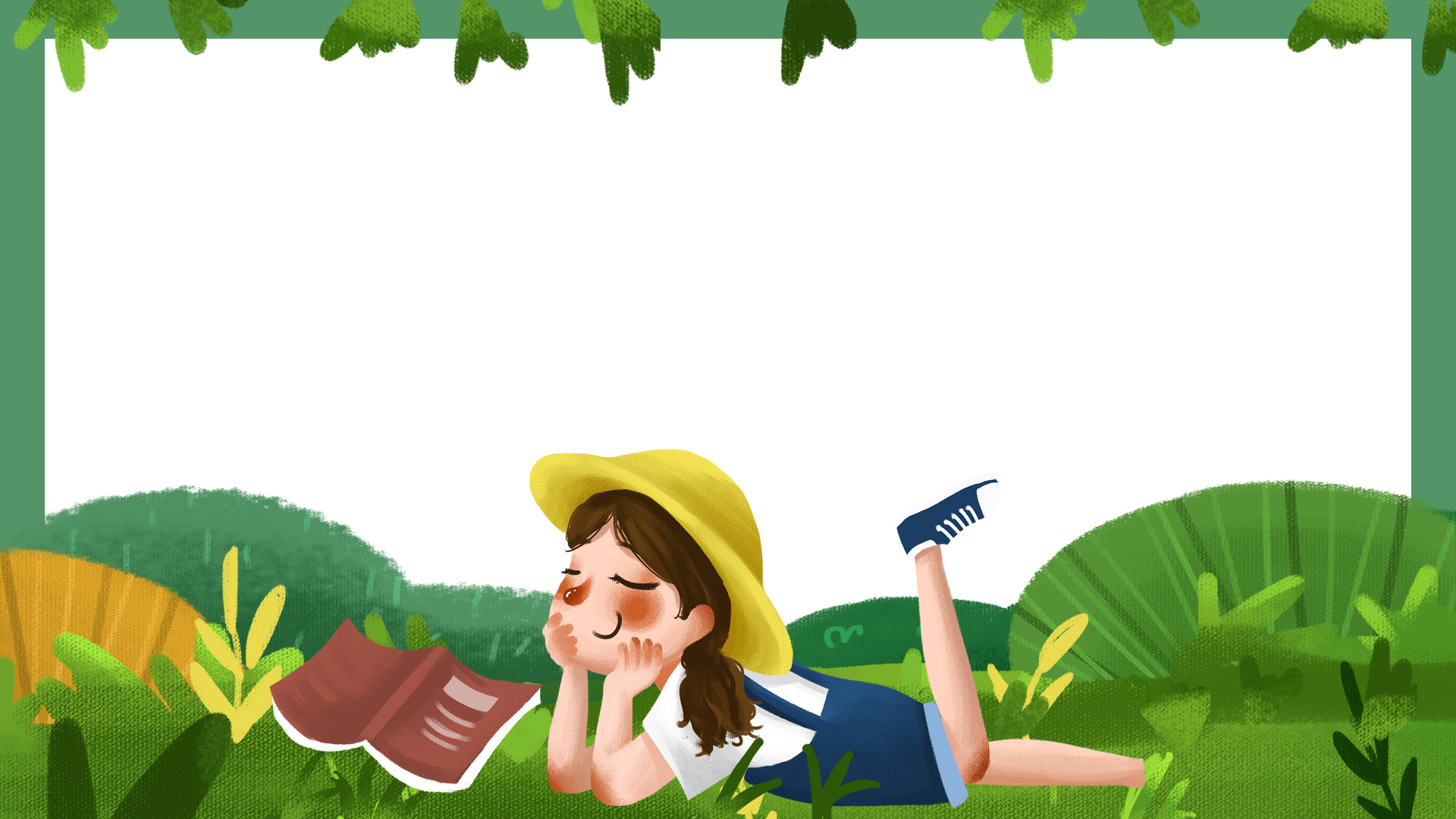 THANK   YOU
Tài liệu được chia sẻ bởi Website VnTeach.Com
https://www.vnteach.com
Một sản phẩm của cộng đồng facebook Thư Viện VnTeach.Com
https://www.facebook.com/groups/vnteach/
https://www.facebook.com/groups/thuvienvnteach/